Cybercrime: risks for small firms
Rachel Clements
Regulatory Manager - Thematic Team
What did we do?
Analysis of the experiences of 40 firms we interviewed

Randomly selected from 458 reports between 2016 and 2019
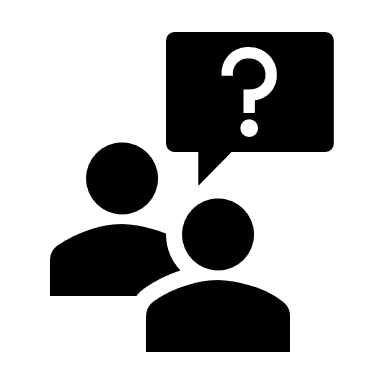 [Speaker Notes: Thank you and good afternoon - I was involved in a thematic review looking at the experiences of 40 firms who reported a cybercrime incident to us, and our report was published last year. 

Our review looked back to attacks reported between 2016 and 2019 – Thirty-one of the firms we saw had been successfully targeted by fraudsters leading to the loss of money and data

We wanted to find out what types of attacks they were exposed to, the measures they had in place to prevent future attacks and how the attack had affected them.

Today I’m going cover some of the key risks to small to medium firms we identified in our review as well as look at some more current risks and trends the SRA are seeing now in 2021.

So, today’s session is an opportunity to hear about other firm’s experiences of cybercrime - and reflect on how well prepared your firm is  to keep your clients safe. 

So first lets look at the reason why we are all here – the price of cybercrime for clients and of course your firm.]
The immediate impact of attacks
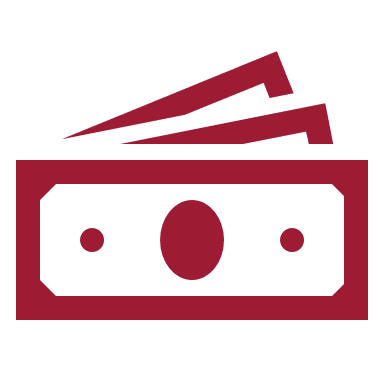 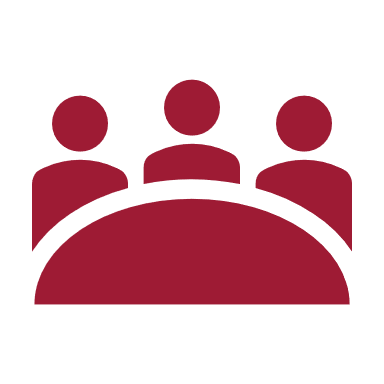 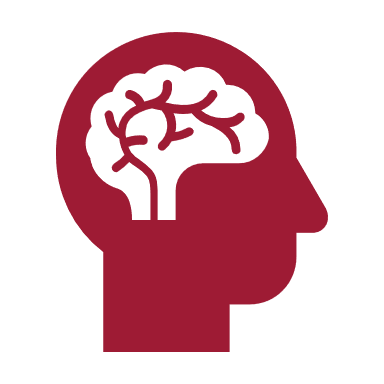 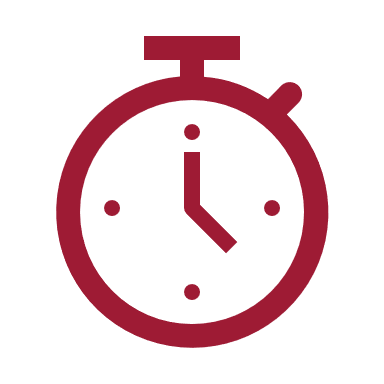 Reputation and emotional impact
Disruption, time and effort
Loss of 4m client money
 at 23 firms
394K paid directly by firms
[Speaker Notes: As you can see cybercrime had both a financial and a human cost for firms in our review. 

Over 4m client money was stolen in just over half of our sample – the remaining attacks targeted clients directly or sensitive client data was compromised. 

3.6m of that sum was eventually recovered by insurance -the remainder was covered by firms themselves this  was not the only financial consequence– further indirect costs included the time taken to deal with the incident, paying the excess on insurance claims, higher premiums and upgrading security and IT systems

But the human cost for the victims and even for firms themselves were in many cases more difficult to recover from:

Some firms suffered reputational damage when attacks were reported in the press. 

Others talked about an emotional impact, for example because they were overwhelmed by the impact or their feelings of responsibility for an attack and three employees were either dismissed or left shortly after attacks. 

And just to bring these impacts up to date - This year just under 1m in client money was stolen in the first half of 2021 – the good news is this is lower than previous years but  the bad news is that we suspect that under reporting has a part to play when looking at increasing cybercrime trends more generally since the pandemic. 

As you can see the impact of cybercrime can be costly, emotionally draining and long lasting – so lets look at the key risk areas you need to be aware of to avoid these costs.]
Key risks
Phishing
Email modification
Ransomware
Polices and procedures
Support and training
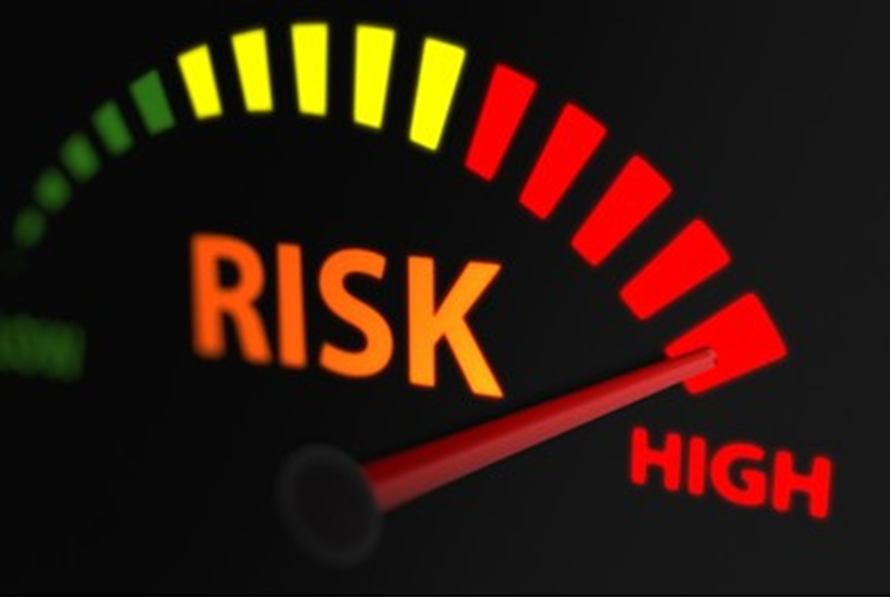 [Speaker Notes: This slide shows some of the key risks we identified in our review – the key types of attacks we saw at firms usually started with an email from a phishing attack and ended with a modified email impersonating a client or the firm in a transaction to divert funds to a new bank account or some type of malware attack usually ransomware and a ransom demand for stolen or encrypted data. 

We will go on to talk about this in a more detail but before I do - the first thing to say - is that while this session is focused on risks for small to medium firms –  there is actually no difference between the risks small and large firms face -  

Anyone can be a target of cybercrime.  Most firms of any size handle large sums of money and sensitive client data and potentially have the same vulnerabilities.  

But the key message is that keeping your firm safe is not about resources but about controls.

We identified that while human error is a factor in cyber attacks -  a lack of adequate controls such as policies, governance and training were likely to be significant risk factors and affected how well firms recovered from attacks.

The good news for firms with more limited resources is that having these controls are a cost-effective way of making sure you can keep clients safe.

But first - lets have a look at some of these risks and a real life case study from our review in a little more detail.]
Cybercrime attacks
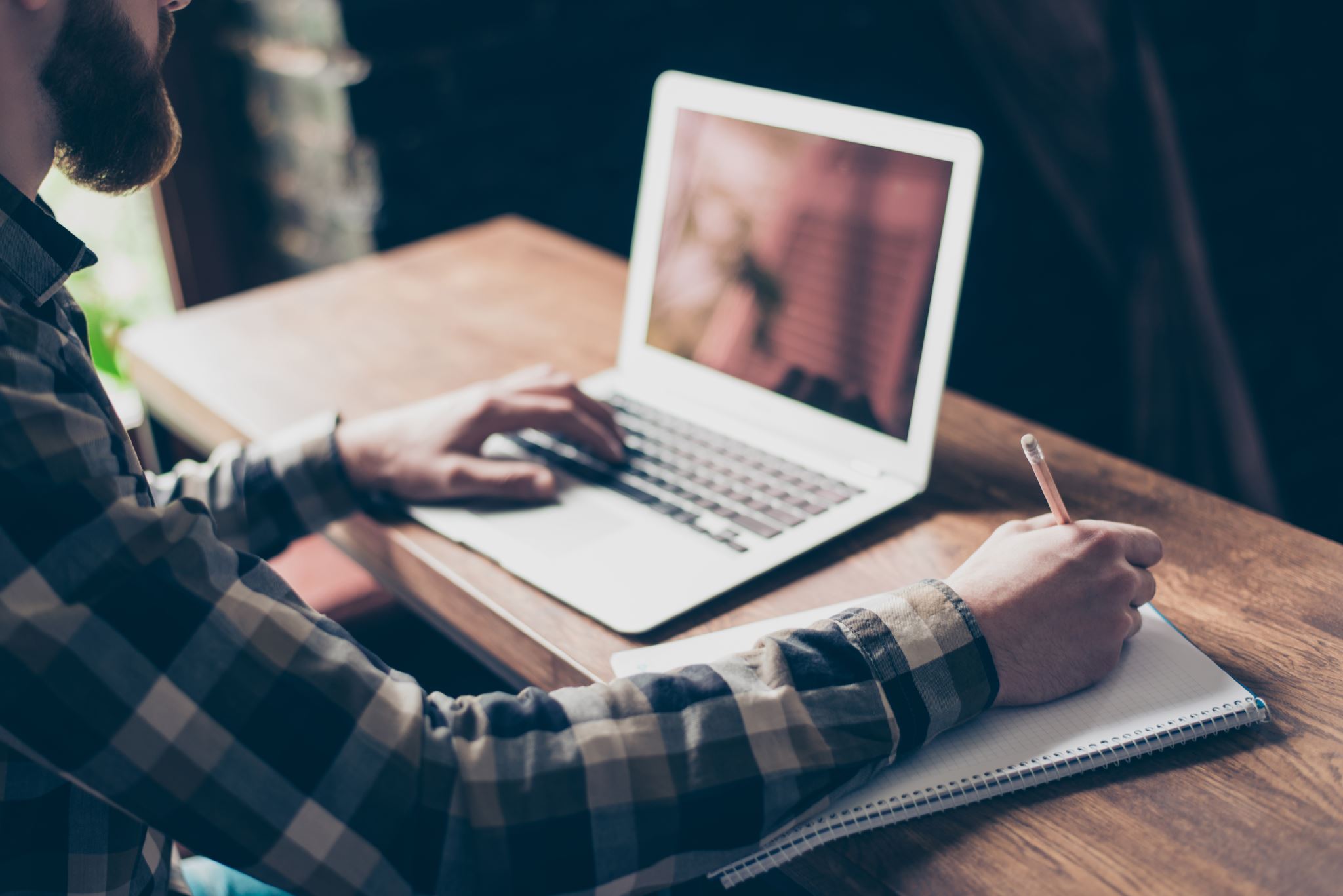 Phishing 
attack
[Speaker Notes: Phishing attacks can seem almost a commonplace occurrence now but that's why they are successful - they target human rather than technological vulnerabilities and complacency could expose your firm to theft of data and client money. In fact its still a key risk for firm as phishing increased by 300% since the pandemic.

Some phishing attacks targeted key individuals in firms such as conveyancing or support staff others targeted clients in transactions. Some were fairly sophisticated impersonations - others were fairly crude and opportunist, but time and personal pressures meant that firms and clients missed the signs of an attack. 

Unsuspecting victims usually reported they had clicked on a link or shared sensitive information with a person or company they knew and trusted. 

Phishing attacks rely on exploiting our trust to gain sensitive information such as passwords to gain entry to systems. Once defences were down – the most common attack experienced by firms were ransomware where malware is used to steal or encrypt data for ransom or modified spoof emails were sent to impersonate the firm or the client to divert funds from legitimate transactions to their own  bank accounts.  

One firm discovered that the criminals who had access to their email systems used email forwarders and unauthorised rules to monitor and intercept emails with the term ‘conveyancing’ in. They then sent modified or spoof emails purporting to be from the client to change bank accounts. 

Conveyancing is a key target but we also saw other high value transactions targeted by phishing attacks and  such as probate, litigation and negligence claims - resulting in settlements, completion funds and deposits being diverted to a fraudster’s bank account

Are you equipped to protect clients from the impact of bank transfer fraud? For example, when changes to banking instructions occur, do you have strategies in place such as requiring identification, or a verbal or written confirmation before transferring funds? 

Could you spot a scam? Lets look at a real life attack from our review.]
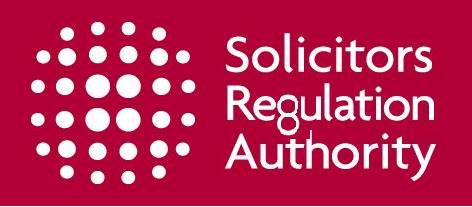 Case study
Type of attack: Vishing

Tactic: Psychological Manipulation

Funds transferred: £1.2m
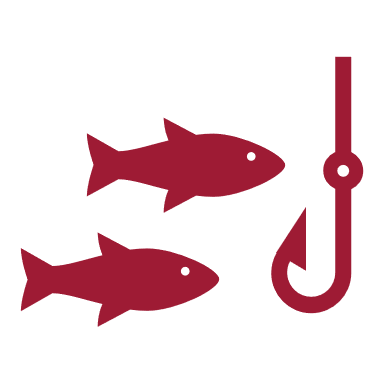 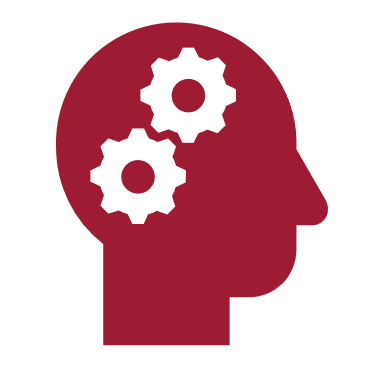 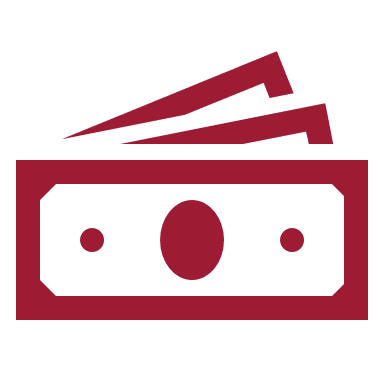 [Speaker Notes: Phishing attacks can be texts and telephone calls too of course – In a vishing attack fraudsters call the victim to impersonate someone they know. They are often used in combination with phishing emails

In  our example the firm we met had been carrying out a conveyance for their client and made a bank transfer of 82K to complete the transaction. 

Moments later their accounts department received an urgent  call from the bank’s payment security centre team explaining that there was an error on the system - had they sent 50k or £812? 
The firm confirmed that it was 82K. 

Ah the caller said because unfortunately there appears to be an error and I will have to put a stop on the account for 7 days – unless I conduct some  security checks. 

Now, the firm didn’t want to hold up the transaction but also wanted to check they were genuine and so asked them to call back to verify where they were calling from.

They did and the number that appeared on the telephone dial screen was the same as the banks. Reassured - the firm agreed to help with checks to test the system was working. And so now began the scam…

The firm was instructed to try the payment again but this time to a new account number. 

They did so and the caller said no - that this hadn’t worked either and apologised but suggested they try an alternative account number and try  again

This was repeated over and over again to various account numbers and in various amounts until 25 payments had been made by the firm over the course of an hour

By the time the firm became suspicious  and phoned the real bank immediately £1.2 million had been transferred to the fraudster.]
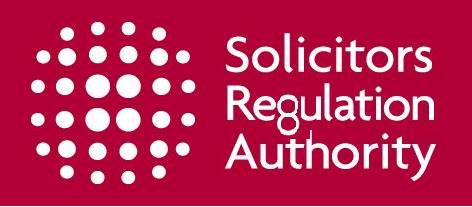 Impact
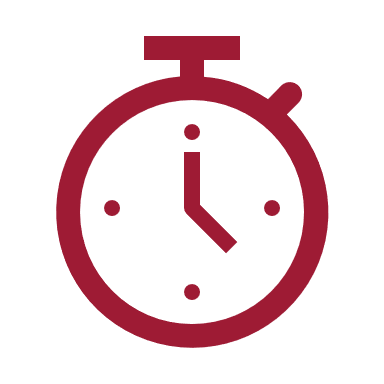 £1.2m shortage and client matters halted

SRA Investigation

Policy excess charge – £2.5k
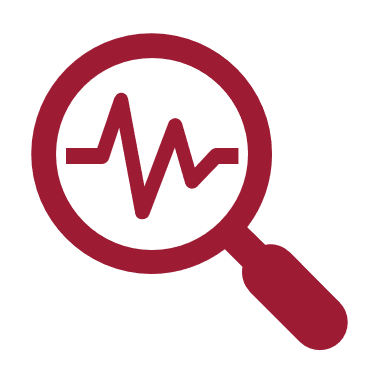 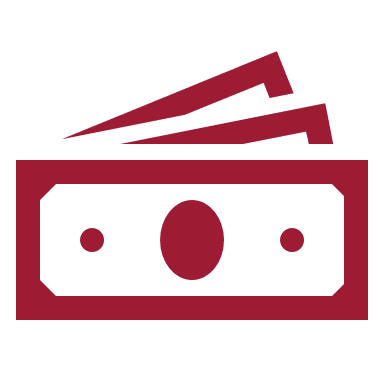 [Speaker Notes: Now you might be thinking that this is quite extreme –but this seemingly simple ruse worked by gaining trust with the victim followed by exerting just the right amount of pressure. It was very well planned. 

It sounded credible because the caller phished the details they needed beforehand.

So what was the impact?

We were satisfied that this was a mistake – however the firm were now responsible for a  1.2m shortage which left a hefty dent in the client account and they were unable to cover the loss…and time was ticking. 

The firm correctly self reported the shortage. We carried out a forensic investigation at the firm and eventually their insurance claim was successful, the funds were replaced and we took no further action against the firm.

However had the firm done  anything to mitigate the chances of this happening again when we saw them? The firm could have strengthened controls such as having a cybercrime policy and regular awareness training.

I think the key point here is that cybercrime is not just about our technological vulnerability - it’s about our vulnerability as people, our trust can be readily exploited by criminals.  

Cyber security controls must take this into consideration with support, training and policies.

Lets look at another key cybercrime risk - ransomware]
Cybercrime attacks
Ransomware
[Speaker Notes: Ransomware continues to be an increasing threat to firms - We received 12 reports about ransomware attacks between January and September this year. 

This is a profitable business opportunity for criminals and they have evolved the way they do business - moving from just holding data to ransom by encrypting it now to stealing it and holding it hostage and then demanding a ransom.

In our review four firms to a ransomware attack, and all appeared to be opportunistic rather than targeted, usually downloaded as a result of employees clicking on links in phishing emails. 

Firms were affected to various degrees. Some firms lost access to their entire system, while others lost a limited range of data, for example historical files. There were no client losses but the disruptive effects in some cases were extensive lasting several weeks and leaving a huge emotional toll on staff.

None of the firms paid a ransom demand. They reported the incidents to the SRA, and all were eventually able to recover their systems. 

This is a good approach as there are no guarantees that data will be released after a ransom is paid and this may lead to further demands from hackers. 

How prepared you are to respond to a catastrophic loss of data and how quickly could you recover and resume your business after disruption. 

Being prepared with controls and safeguards such as additional storage, incident or contingency plans could help you to limit the impact of an attack.

But lets look at how well prepared the firms we met were…]
Policies, controls and technology
32% no disaster recovery plan
57% had not tested processes
20% no policy on USBs
20% no incident records 
37% using Windows 7 
55% using external USBs

Evidence of IT support over-reliance
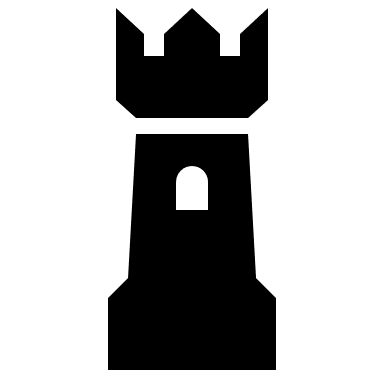 [Speaker Notes: Most firms we saw responded positively to cyberattacks by reviewing and introducing new policies, technology and training. 
Inevitably, this cost time and money but for most firms, this cost far less than the sums lost from the initial attack. 

 However, unfortunately not all firms took active steps to review their procedures and protect their firm after a cyber incident. 

I wont cover everything here  but as you can see we found concerning gaps in governance:
such as soon to be outdated systems that couldn’t be updated  - or indeed systems that hadn’t been updated since 2014 - to risks around policies on USBs . 
Remember, these firms had already experienced a significant cyber attack when we saw them.

Over 75% of firms used third party IT providers - they provide valuable expertise and allow you to focus on your businesses.  But we were concerned that in some cases this led to a lack of oversight. For example, over half of firms had not tested their own IT policies and processes, 

Remember you can’t outsource your responsibility for your security to your IT provider and even IT providers make mistakes as one of the firms we met with discovered after his password was hacked.

Ultimately, these controls are the armoury in your defences - locking the door when you leave home isn’t as effective - if you still leave a window open – Cybersecurity isn’t just an IT issue it’s a firm issue. Think of it with  your usual risk management processes and review and test regularly.  

So is your firm a fortress against cyber crime or an open door to hackers? Well good policies are only as good as the people that implement them . 

So with that in mind lets look at our next slide -]
People training and support
60% of firms viewed staff
as the
greatest risk
88% of fee earners could not explain the term ‘ransomware’
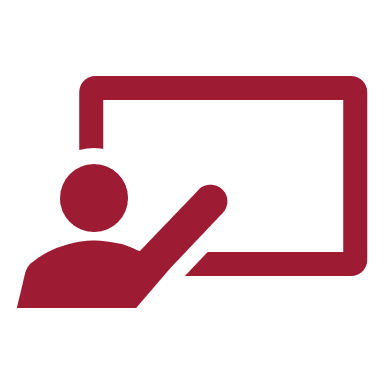 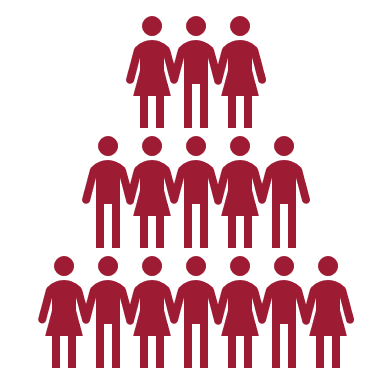 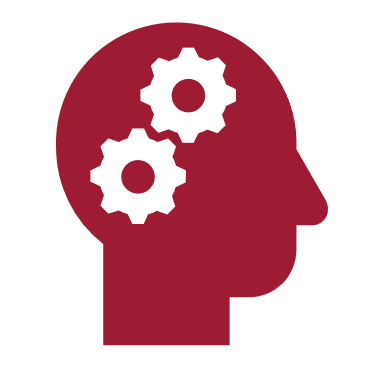 20% of firms had not provided any cyber training
[Speaker Notes: We asked firms where they thought their key security weakness was and most said that it was people – usually staff - but they should be your strongest asset and a key line of defence which often only needs the investment of your time . 

But as this slide shows - some firms had not provided any cyber security training to support colleagues to manage risks 

Untrained staff are inevitably at a higher risk in a cyber attack and it only takes one attack to reach your clients.

To put this risk in context  - we tested firms’ knowledge about a range of common cyberattacks and asked the same question to both managers and fee earners.  

We identified that overall managers had a good level of knowledge (although many relied on their IT support during meetings!) however concerningly levels of knowledge noticeably dropped when we asked their staff the same questions.  

As you can see 88% of fee earners, we spoke to were unable to explain what ransomware was. But only 15% of managers got this  question wrong. 

I wonder how well you think you or your colleagues would do if we came and asked the same question?

Why is this important?  Well its not because we expect cyber security to be your firm’s specialist subject on mastermind ….but because all staff need to be aware of relevant cyber risks to know how to avoid them and of course importantly when to report them to you. 

As we have just seen - Ransomware attacks are increasing, and your colleagues need to know what the risks are. 

Ultimately the ability to respond quickly when the worst happens will allow you to mitigate the severity of an attack and supporting and training staff to spot these risks are a key way to avoid human error,

So perhaps we need to change our mindsets from seeing people as a chink in our amour – to the foundations that will help you to build your cyber defenses.

Human error was certainly a key factor in many of the attacks reported to us – however, while mistakes can seem almost inevitable -they do not have to be unavoidable. One way for you to prevent them is to ensure clients and colleagues are aware of the risks and promote a culture where people are encouraged to report any concerns to you.]
A human firewall
A supportive ‘no blame’ business culture 

Regular training (free!)

Encourage regular scrutiny of emails 

Oversight and clear reporting lines
[Speaker Notes: This slide shows some strategies you can use to build your defences in your firm and in your people, which could make the difference when trying to mitigate harmful outcomes

Focus on encouraging positive behaviors and raising awareness rather than apportioning blame -for example support staff when the worst happens or motivate them to report concerns to you to highlight risks

There is lots of free training available online or from banks but also create an awareness raising culture with open communication – discuss cyber risks with colleagues and clients– 

Regularly scrutinise emails; are they who they appear to be? Check for any variations to addresses. Remember too that phishing also attacks taraget clients. Warn them that you would never change your bank details by email

 Have clear reporting lines to build confidence in your procedures from the most senior to the most junior staff – who has oversight of controls and who are attacks reported to?

So finally, what do we expect from you? 

We will look at three key points you need to consider in order to comply with your regulatory obligations:]
Your obligations
Rule 6.1 Solicitors Accounts Rules: Repay client money immediately 

5.2 & 2.9 Standards and Regulations - Monitor risks, safeguard funds and assets

Know your reporting requirements from SRA and ICO
[Speaker Notes: Client money is at risk if your firm is subject to a cyber-attack and the Account Rules requires firms to immediately pay into the account or replace any money that has been improperly withdrawn from the client account.  
Could you pay back 1.2m into the client account tomorrow if needed? Think about you can prepare and plan for the worst case scenario and whether you have room for contingencies.

We expect firms to run their business on sound risk management principles and ‘identify, monitor and manage all material risks’. This includes clients’ money and assets  such as data.

Managing risks is a business-critical issue. It can start with some basics, such as learning from previous incidents and planning how to manage future threats. Some cyber risks may be unavoidable but your firm’s resilience to attacks can be determined by how effectively you prioritise and integrate cyber security into your usual processes and procedures. If resources are an issue - target this in the areas where you think you need it most

As I mentioned at the start of this session, we suspect the number of cybercrime attacks are far higher than are reported to us.  

Only 70% of the firms we visited reported all successful cyber incidents to us and many confirmed they did not adequately record them. 

Our Enforcement Strategy sets out our expectation that firms report attacks, even if there are no concerns about personal conduct or systems – but it also helps us to provide guidance to other firms about risks

So please report a successful attack to us - even if client money was not taken or if you have repaid the money

Remember too – that any personal data breaches caused by a cyber security incident should be reported to the ICO within 72 hours of you becoming aware of the breach.  

Think about your own policies do you have protocols that determine when you report cyber incidents to the SRA, ICO, Action Fraud and the NCSC, depending on their seriousness?]
Keeping your firm safe
Controls: Plan for future threats

Provide training and support

Make cybersecurity BAU

A ‘no blame’ business culture
[Speaker Notes: Managing risks is a business-critical issue for firms of all sizes it is also a regulatory obligation that will help to keep your clients and firm safe. 

Our increased dependence on technology has increased the risk of cyber crime take some time when you go back to your firm to reflect on whether today’s session has highlighted any gaps in your security. Evaluate your risk areas with a risk assessment and check any vulnerabilities. 

So to recap – some of the lessons we learned from firms that can keep your firm safe are|: 

Plan - Remember to plan for the worst to happen and test how effective your controls are both in terms of technology and polices.– Planning and testing your response to a disaster in advance could help you to limit the impact of an attack and recover more quickly.  

Cyber security affects your whole business integrate it into all your usual processes and procedures so that it becomes BAU - particularly when it comes to transferring funds. Think about what policies and controls you have to prevent you sending client money to a fraudster. For example:

never providing bank details by e-mail, asking clients not to send money until requested or using verbal confirmation or passwords, perhaps even reminders about use of social media

Remember too that  if some colleagues are working remotely, they may be feeling more isolated or under pressure than usual and this could make them vulnerable to cyber risks – support them  to manage client risks with regular training and support. 

Adopting a supportive no blame culture will encourage more reports to you - improving your awareness of risks so that you can respond more quickly to an attack and keep your firm safe.]
Further reading:
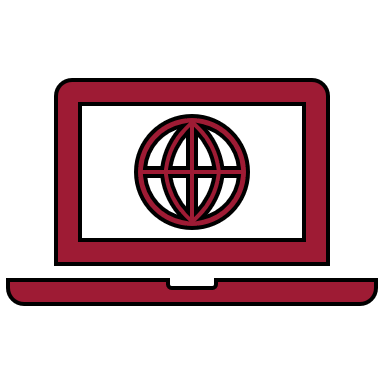 Cybercrime Thematic Review: www.sra.org.uk/sra/how-we-work/reports/cyber-security
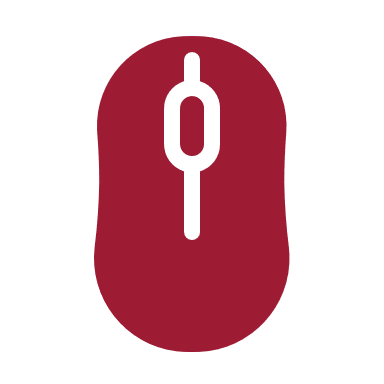 Guidance: www.sra.org.uk/cybercrime
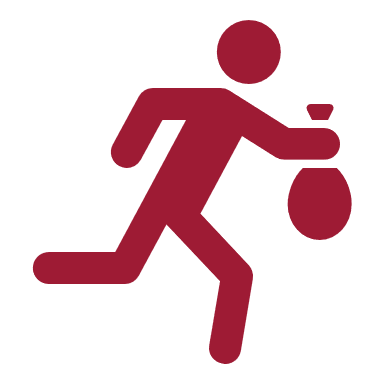 Scam alerts: www.sra.org.uk/consumers/scam-alerts
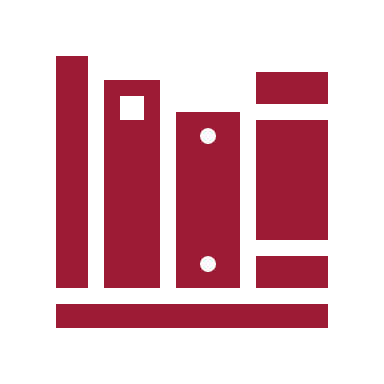 Risk Outlook: www.sra.org.uk/risk
[Speaker Notes: Finally - If you would like to find out more about our thematic review you can find this on our website with our other guidance and resources

But for now thank you for listening.

 Questions]